PAST SIMPLE AND PAST CONTINUOUS
There are two kinds of past tenses: 
   1.- The Simple Past

  
	2.- The Past Continuous or    Progressive
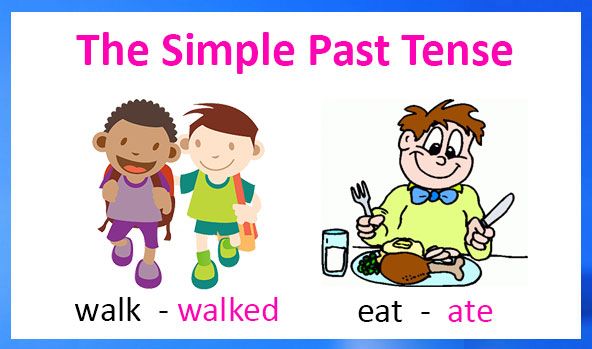 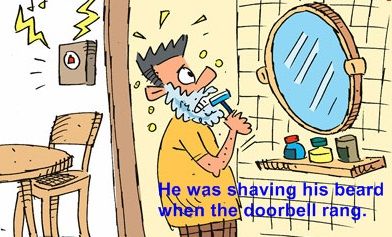 We use the past simple to talk about events, states or habits which finished at definite times in the past. 
SIGNAL WORDS/EXPRESSIONS
Yesterday, last week, a month ago, in 2002, the day before yesterday, then. 
Ex: She ate a lot of ice cream last month.
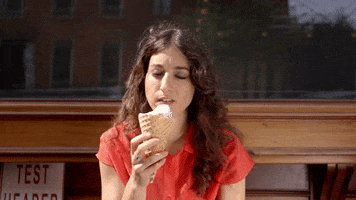 THE PAST CONTINUOUS
- The past continuous shows us that the action was already in progress at a certain time in the past.      What were you doing at 8 p.m. last night? I    was studying.This means that I started studying before 8 p.m. and I continued after 8 p.m. - The past continuous can also show that an activity was in progress for some time, not just for a moment.      We were cleaning the house all morning- The past continuous is very easy to identify because it has the verb to be in past and the present of the main verb+ingShe            was            working                        as a lawyer… when we met.            (BE in past)+ WORK ending in ING
WAS / WEWAS / WERE + V-ING
RE WAS / WERE 
WAS / RE + V-ING
+ V-ING
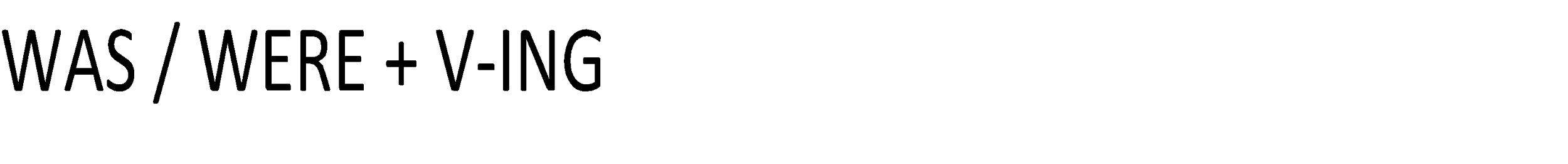 The Past Continuous and Past Simple can interact in a sentence.
SIGNAL WORDS: 
When and while
When is used in past simple to interrupt the action expressed in past continuous: 
 Ex: I was studying in my bedroom when I   heard a strange noise. 
While goes together with the past continuous and can also accompany the past tense part.
Ex: While I was studying in my bedroom, I heard a strange noise.
Sometimes, while  is used when two events happen simultaneously. 
Ex: While the surgeon was operating the patient, his family was waiting.
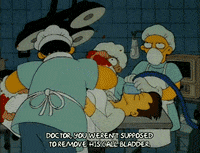 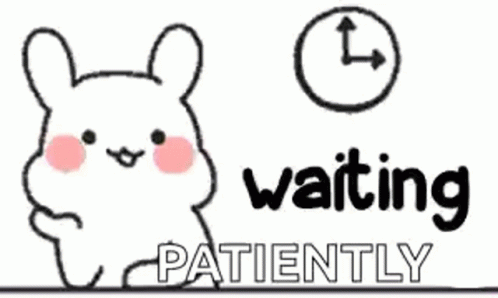 Watch this video, now:
https://www.youtube.com/watch?v=uTB5I8V9Eog&t=236s
Now, it's your turn to do the exercises on pages 21, 22, 23 and 24.